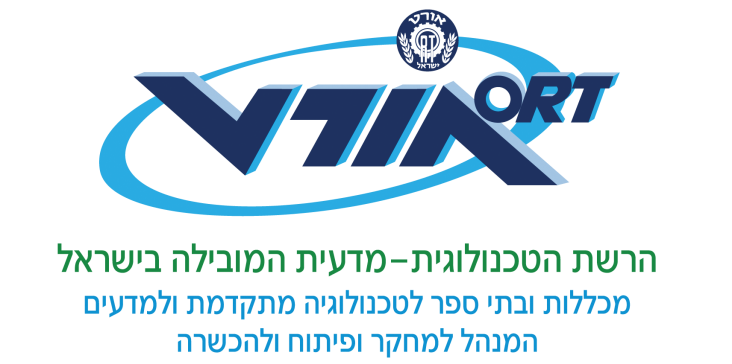 למידה וזיכרון
מעמדו של הזיכרון
הזיכרון שלנו אינו כמו מצלמה שדוגמת את העולם בדיוק כפי שהוא. הזיכרון הוא תיעוד של התפיסה שלנו, שמושפע מגורמים רבים.

בפרק על חישה ותפיסה למדנו כיצד המוח נותן פרשנות לגירויים שהוא קולט. 

היכולת שלנו ללמוד דברים ולזכור דברים מבוססת בראש ובראשונה על היכולת שלנו לתפוס אותם.
איך למידה קשורה לזיכרון?
למידה היא למעשה יצירה של זכרונות: 
מתחילים ממצב שבו לא יודעים דבר כלשהו, כלומר שמבחינה פיזיולוגית המוח אינו מכיל ייצוג של הדבר. 
לאחר חשיפה אחת או יותר המוח לומד שהדבר קיים, ונוצר ייצוג של הדבר במוח.
הייצוג שנוצר ברמה הפיזיולוגית במוח הוא הזיכרון.


פירוש הדבר הוא שכל פיסת מידע שאנו זוכרים מיוצגת במוח שלנו!
איך נוצרים במוח זכרונות?
כדי לענות על שאלה זו, ניזכר במה שלמדנו על תקשורת בין נוירונים. 

סרטון :  
http://www.youtube.com/watch?v=6Ra3il45vnE&list=PLXWBPo42YRzYNSNDjoziQBiwjBS9Cvj3q
איך נוצרים במוח זכרונות?
מידע מתקדם בין אזורים במוח בזכות הקשרים הסינפטיים בין נוירונים. 

התקדמות המידע בתוך המוח יכולה לגרום לעירור של נוירונים באופן שמעורר זכרונות קיימים ואף יוצר זכרונות חדשים.

הצורה שבה זיכרון מתקיים במוח היא בעצם תשתית התקשורת בין נוירונים.
קידוד ושליפה
לשלב הלמידה, או היצירה של זיכרונות, קוראים בשם קידוד.
לשלב ההיזכרות, או העירור של זיכרון קיים, קוראים בשם שליפה.
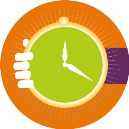 ניסוי "מלחמת הרוחות" של בארטלט
זכרונות שמרגישים אמיתיים לחלוטין לא תמיד משקפים בצורה מושלמת  את המציאות כהוויתה.
זוכר או לא זוכר? על מורכבות הזיכרון
ניסוי האמודאים (של Alan Baddeley): 
הראה שהימצאות בסיטואציה שבה נוצר הזיכרון מאפשרת שליפה טובה יותר.
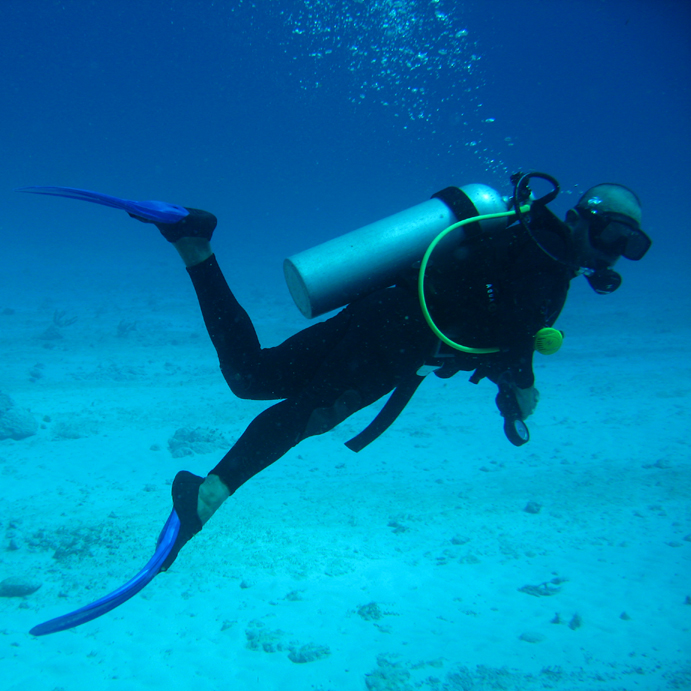 "Buzo" מאת Soljaguar - נוצר על ידי מעלה היצירה. מתפרסם לפי רישיון CC BY-SA 3.0 דרך ויקישיתוף - https://commons.wikimedia.org/wiki/File:Buzo.jpg#/media/File:Buzo.jpg
זוכר או לא זוכר? על מורכבות הזיכרון
ניסוי האמודאים (של Alan Baddeley): 
הראה שהימצאות בסיטואציה שבה נוצר הזיכרון מאפשרת שליפה טובה יותר.
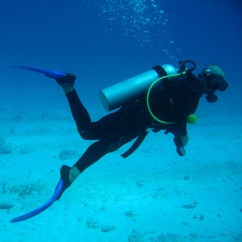 מהלך הניסוי
40 צוללנים חולקו ל-2 קבוצות: 
קבוצה א) נדרשו ללמוד רשימת מילים מחוץ לים
קבוצה ב) נדרשו ללמוד רשימת מילים בתוך הים. 
לאחר מכן כל קבוצה נבחנה בזכירת המילים בתוך ומחוץ לים. 
תוצאות הניסוי 
הראו שכל קבוצה נזכרה ביותר מילים כשהייתה באותו הקשר שבו למדה. 
מסקנה
רמזים שניתנים בזמן הקידוד עשויים לעזור לשליפה מאוחר יותר.
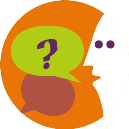 האם אתם זוכרים מקרה שבו עלה בכם זיכרון עקב גירוי מסוים שהיה קשור בו?
העשרה: מקרים של זיכרון יוצא דופן
א. נמוניסטים –  אנשים בעלי זיכרון מעולה במידה יוצאת-דופן.
ב. תסמונת סוואנט (Savant)
אנלוגיה: ייצוג זיכרון במוח וייצוג זיכרון בחומרת מחשב
למוח וגם למחשב יש זכרונות, כלומר מידע שנשמר באופן פיזי. 
ואמנם, זיכרון המוח שונה בתכלית מזיכרון המחשב.

אילו הבדלים יש בין זיכרון של מחשב לזיכרון אנושי? 
1) למחשב יכול להיות זיכרון נייד .
2) לזיכרון המחשב יש קיבולת מוגבלת וידועה מראש.
3) זיכרון מחשב הוא מוחלט תמיד: או שהמידע קיים בזיכרון, או שלא.
4) זיכרונות חדשים שנוצרים במוח נבנים לרוב בהתאם לידע קיים. 
5) מחשב לומד בן רגע, ואילו במוח תהליך הלמידה עשוי להיות ממושך.
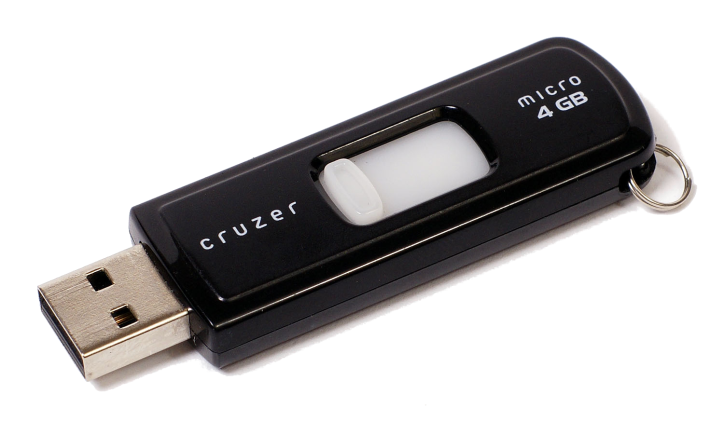 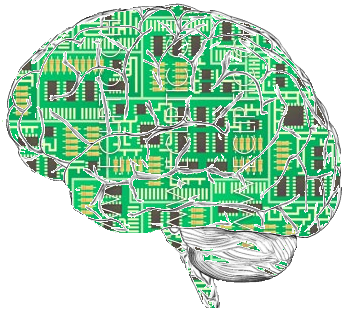 "SanDisk Cruzer Micro" by Original: Evan-AmosDerivative work: Beao - This file was derived from: Usb-thumb-drive.jpg. Licensed under Public Domain via Wikimedia Commons - https://commons.wikimedia.org/wiki/File:SanDisk_Cruzer_Micro.png#/media/File:SanDisk_Cruzer_Micro.png
"ArtificialFictionBrain". Licensed under CC BY-SA 3.0 via Wikimedia Commons - https://commons.wikimedia.org/wiki/File:ArtificialFictionBrain.png#/media/File:ArtificialFictionBrain.png
לסיכום
מבנה המוח מכיל קשרים בין נוירונים שדרכם זורם המידע.
למידה גורמת לשינויים במבנה המוח, כך שמערך הקשרים משתנה, זרימת המידע משתנה ובהתאם משתנים דפוסי הפעולה של המוח. 
לכן ההתנהגות לאחר למידה שונה מזו שלפני הלמידה. 
היכולת לעשות אינטגרציה ולסווג מידע היא העיקרון החשוב ביותר שמשמר את עליונות המוח על המחשב, ושהוא גם החידה הגדולה של סוגיית הלמידה והזיכרון בחקר המוח.